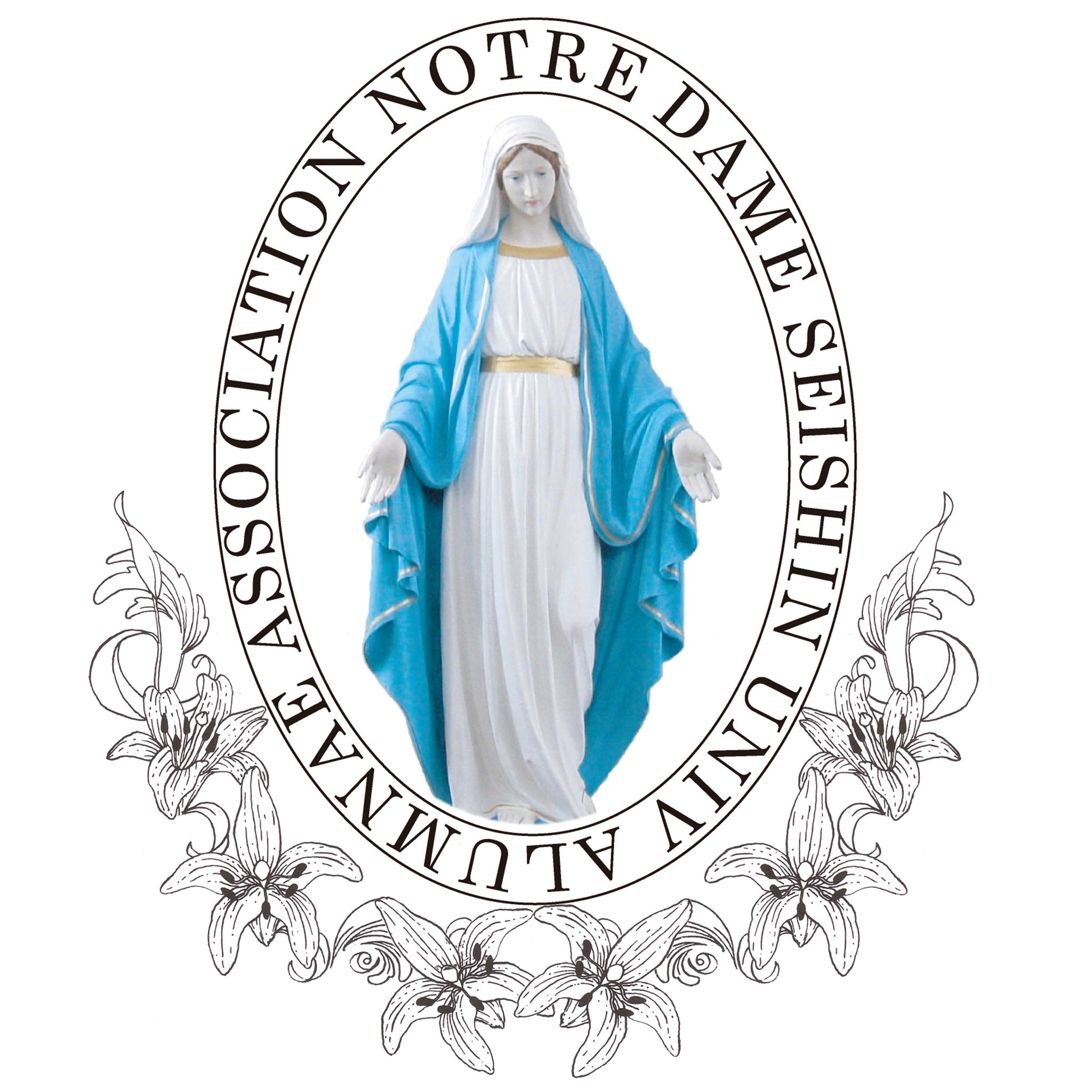 The 23rd Notre Dame Trophy
English Presentation Contest
Opening Doors to the World
タイトル（英語で）
発表者氏名（英語で）
学校名（英語で）